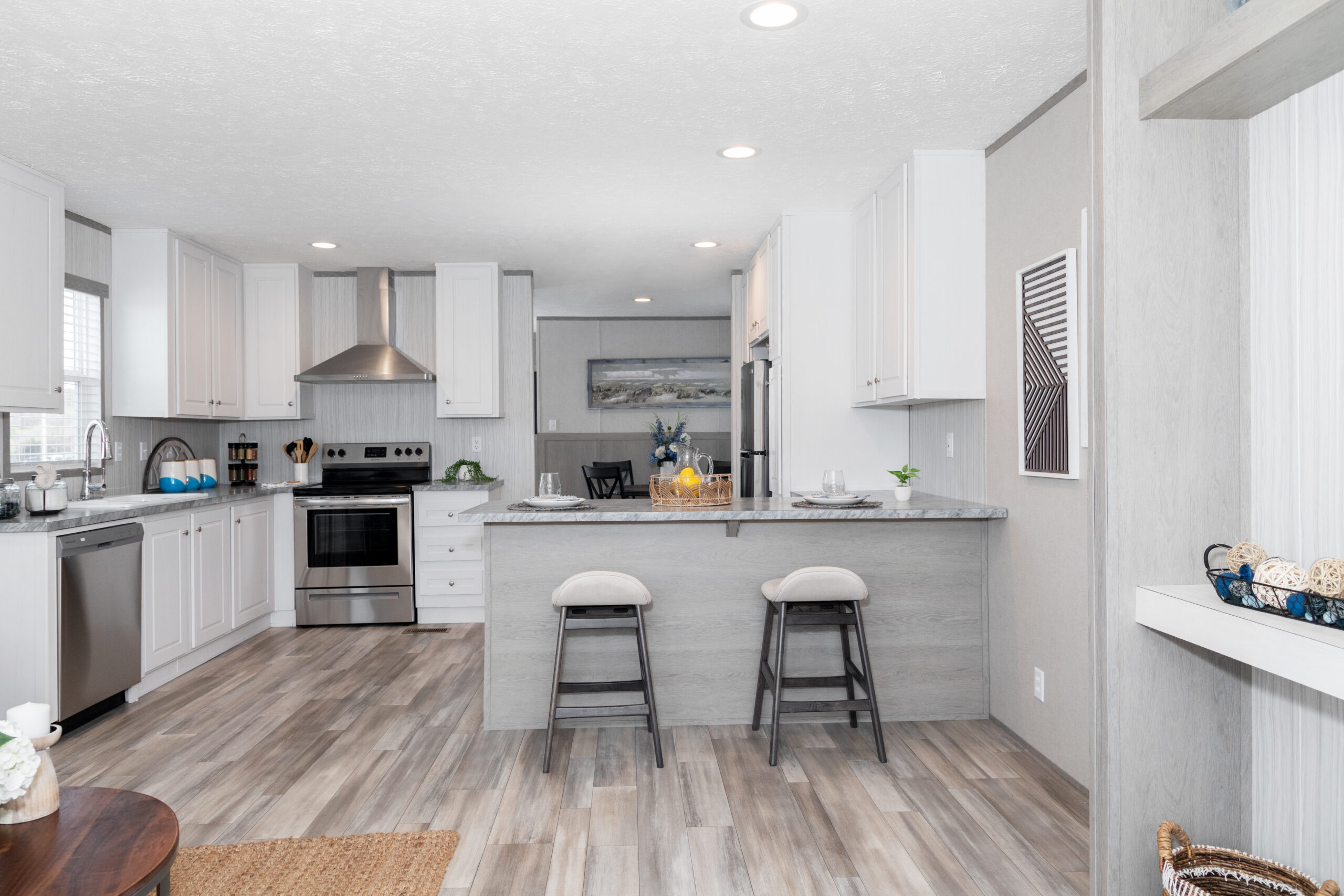 2023 B2B SURVEY RESULTS
CLAYTON-MAYNARDVILLE
BLAZER 76F
Featuring: Shining Star Decor
2023SURVEY HIGHLIGHTS
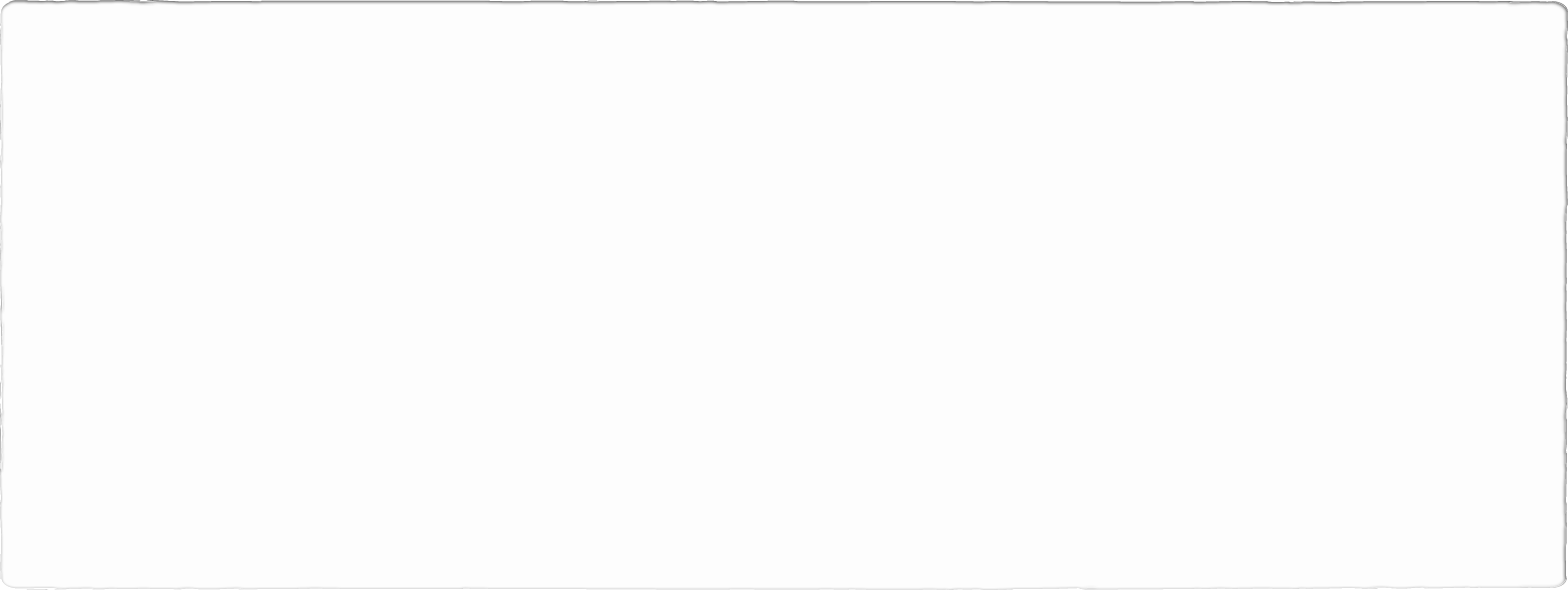 TOP 3 AREAS OF FOCUS FOR 2024
CLEAR & CONSISTANT COMMUNICATION
ENHANCINGTHE QUALITYOF OURHOMES
PROVIDING VALUABLE & TRANSPARENT COMMUNICATION WITH SERVICE & PARTS
THANK YOU
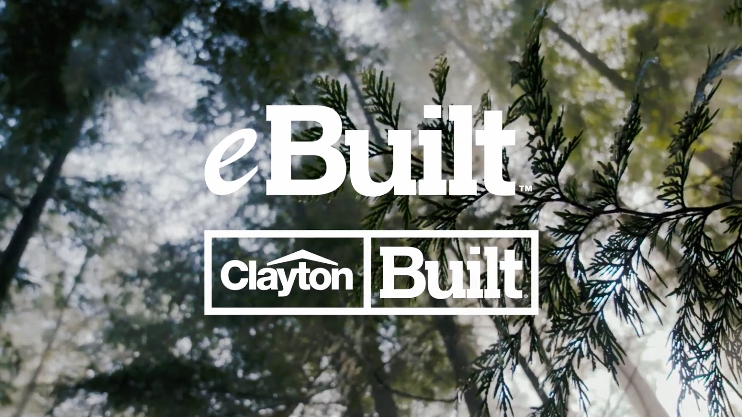 We want to express our sincere gratitude for taking the time to participate in our survey. Your valuable insights contribute significantly to our ongoing efforts to improve & enhance our services. 
Your feedback is instrumental in shaping our future initiatives. We look forward to continuing our wonderful partnership in 2024!